Lincolnshire Young Voices
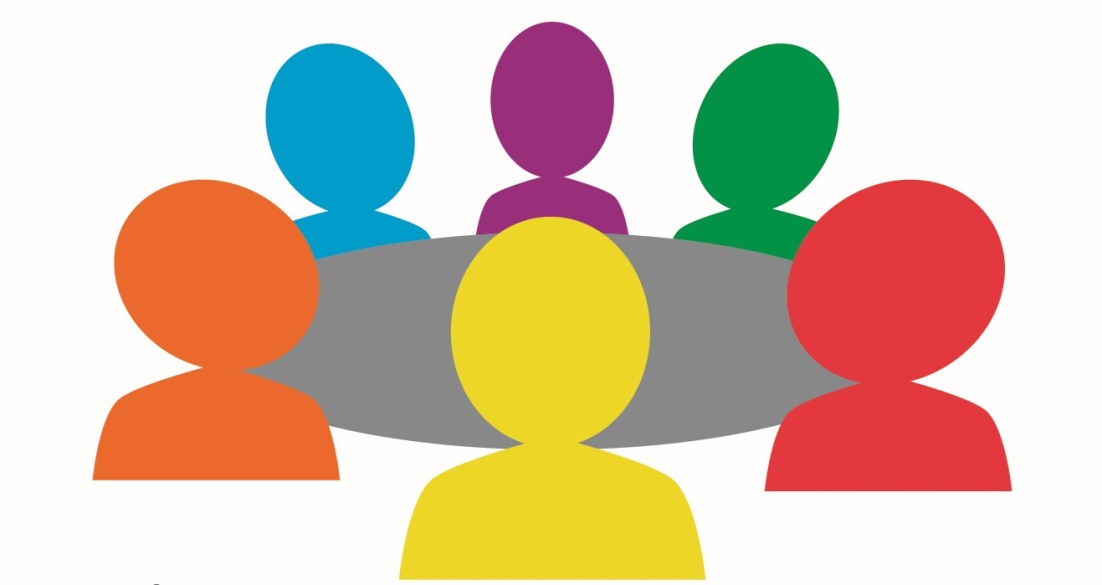 Launches: A Rough Guide to
 Not Putting Your Foot In It!
In the next hour
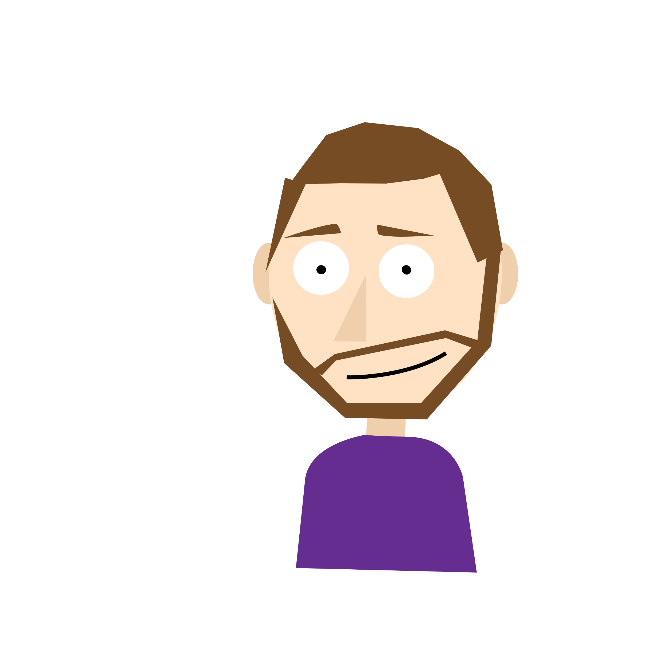 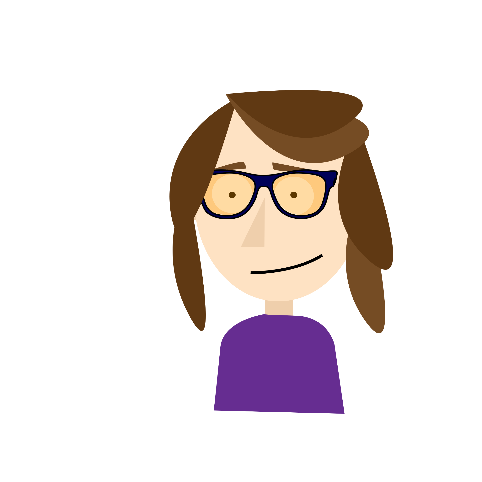 Who we are!
A pan-disability participation committee, funded by Lincolnshire County Council and backed be NHS Lincolnshire CCG
Researching and acting upon issues faced by young people with SEND. 
Comprising of 10 devoted, driven young people who collaborate with services in multiple sectors to raise awareness of SEND and inspire change.
Credit: Sian Hutchings [at our 
2018 Launch]
The background
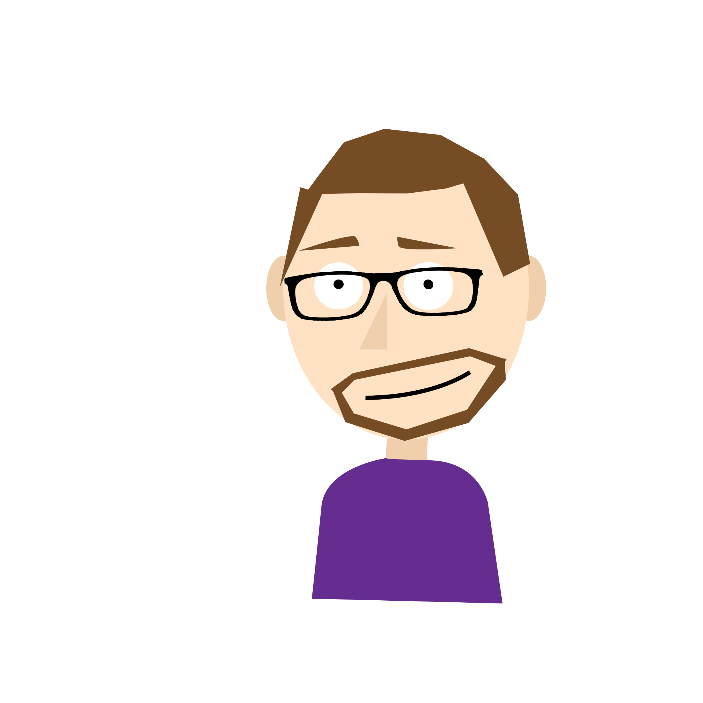 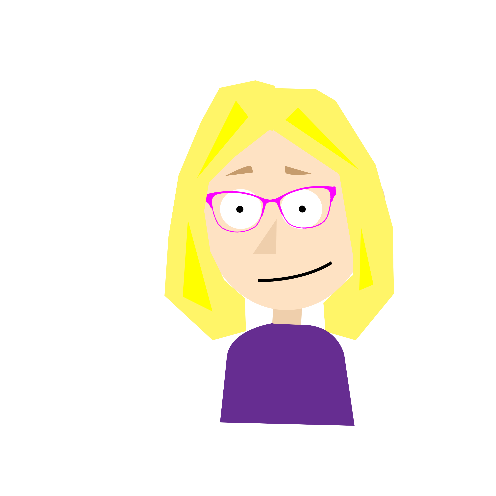 Putting a plan into action
Designed the resource to:
Boost your confidence to communicate with people with SEND by… 
Debunking myths and demystifies what it means to have a disability.
Developing ‘This Is Me’ communication tool to give everyone a starting point for conversation.
Demonstrating that we have a voice and that we understand that we all put our foot in it, sometimes! 
It’s what you do to avoid it and how you rectify it if you do.
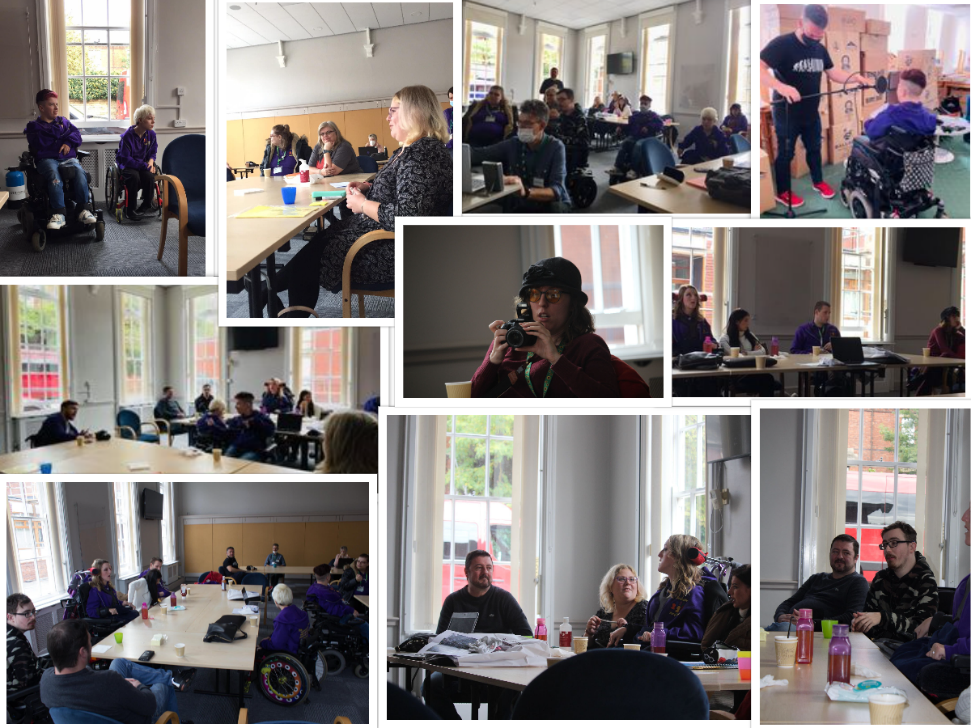 We have lift-off
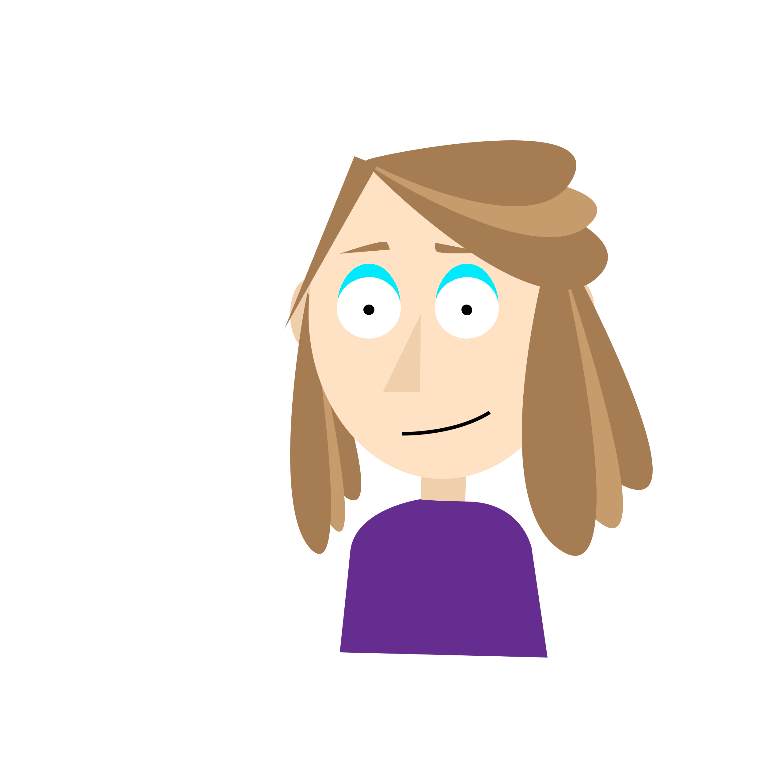 Any questions?
SEND is everyone’s business
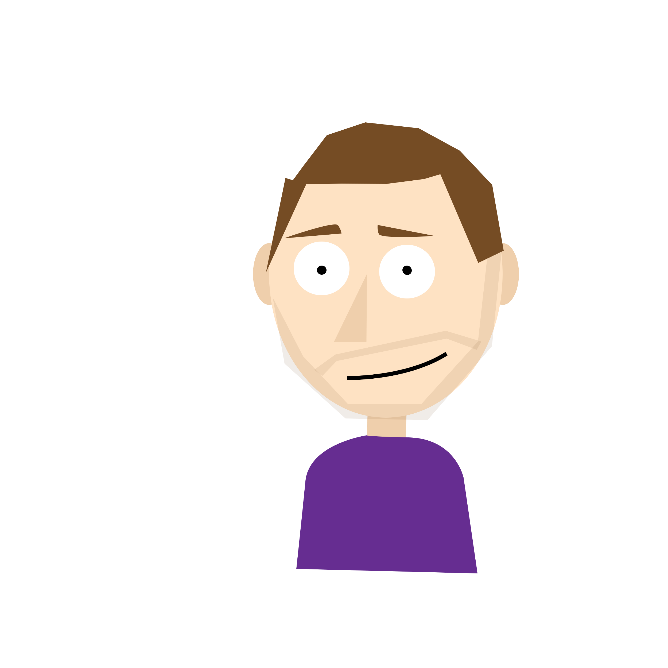 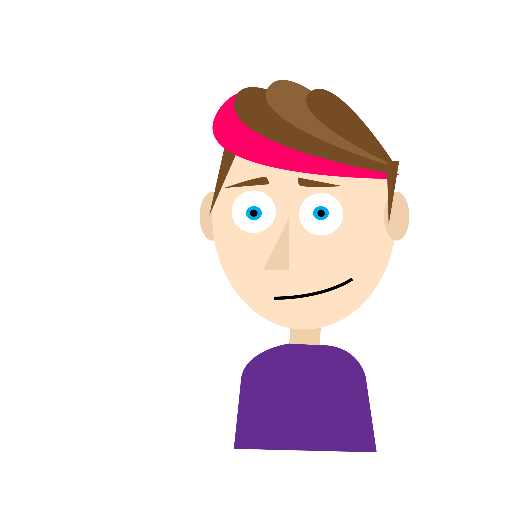 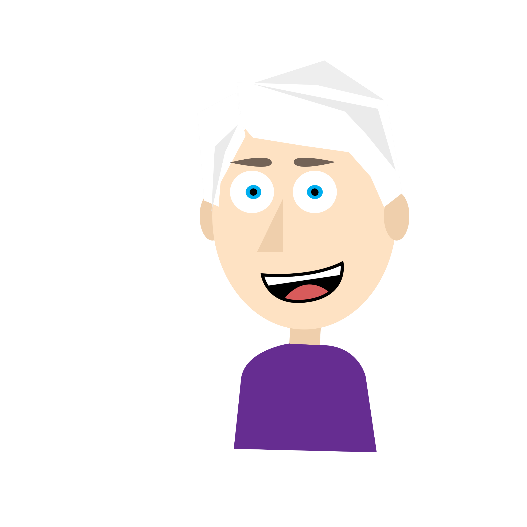 Thank You!
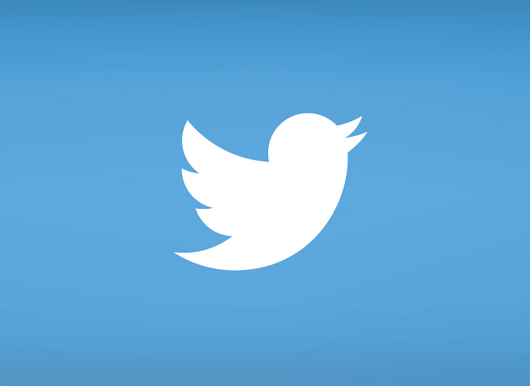 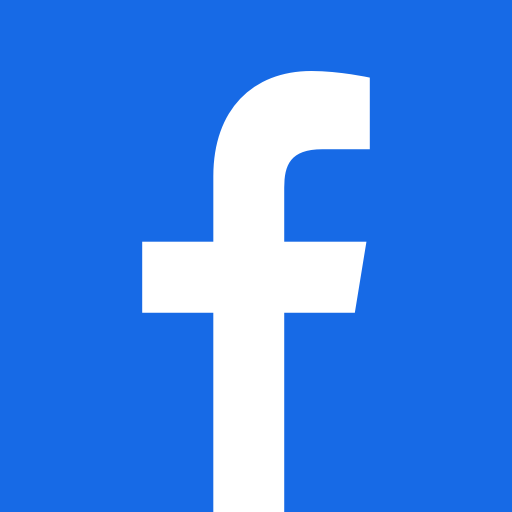 @Lincs_YV
Lincolnshire Young Voices
Website: https://www.lincolnshire.gov.uk/youngvoices 
Email: LincolnshireYoungVoices@lincolnshire.gov.uk